Bushfire Preparedness for Council’s Natural Areas
Environment, Parks and Sustainability Committee
17 Nov 2020
Content
Bushfire Management Objectives 

What are Bushfires? 

Roles and Responsibilities

Our Bushfire Preparedness 

Communications 

Climate Outlook 

Questions?
Bushfire Management Objectives
Objectives
Priority - Safety of human life including the community/firefighting staff
Protection of our Assets – Built and Natural Vegetation 
10,280 hectares of Natural Area Estate 
Three Environment Centres, plus board walks, picnic areas and signage
Natural Habitat - 81 different natural habitat types
Maintain the biodiversity of Brisbane
Protection of Brisbane’s clean air
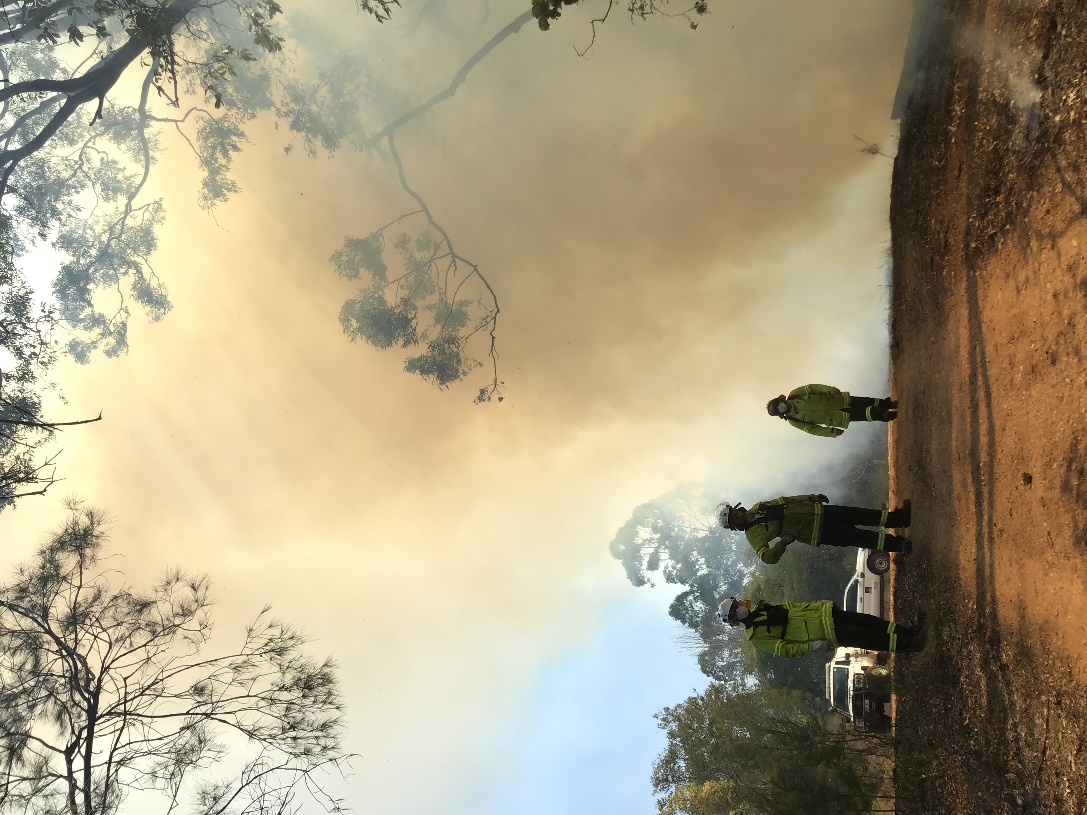 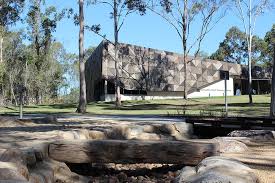 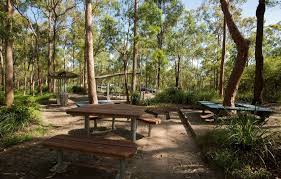 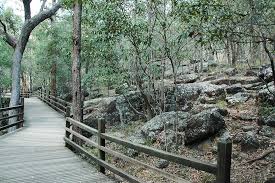 What are Bushfires??
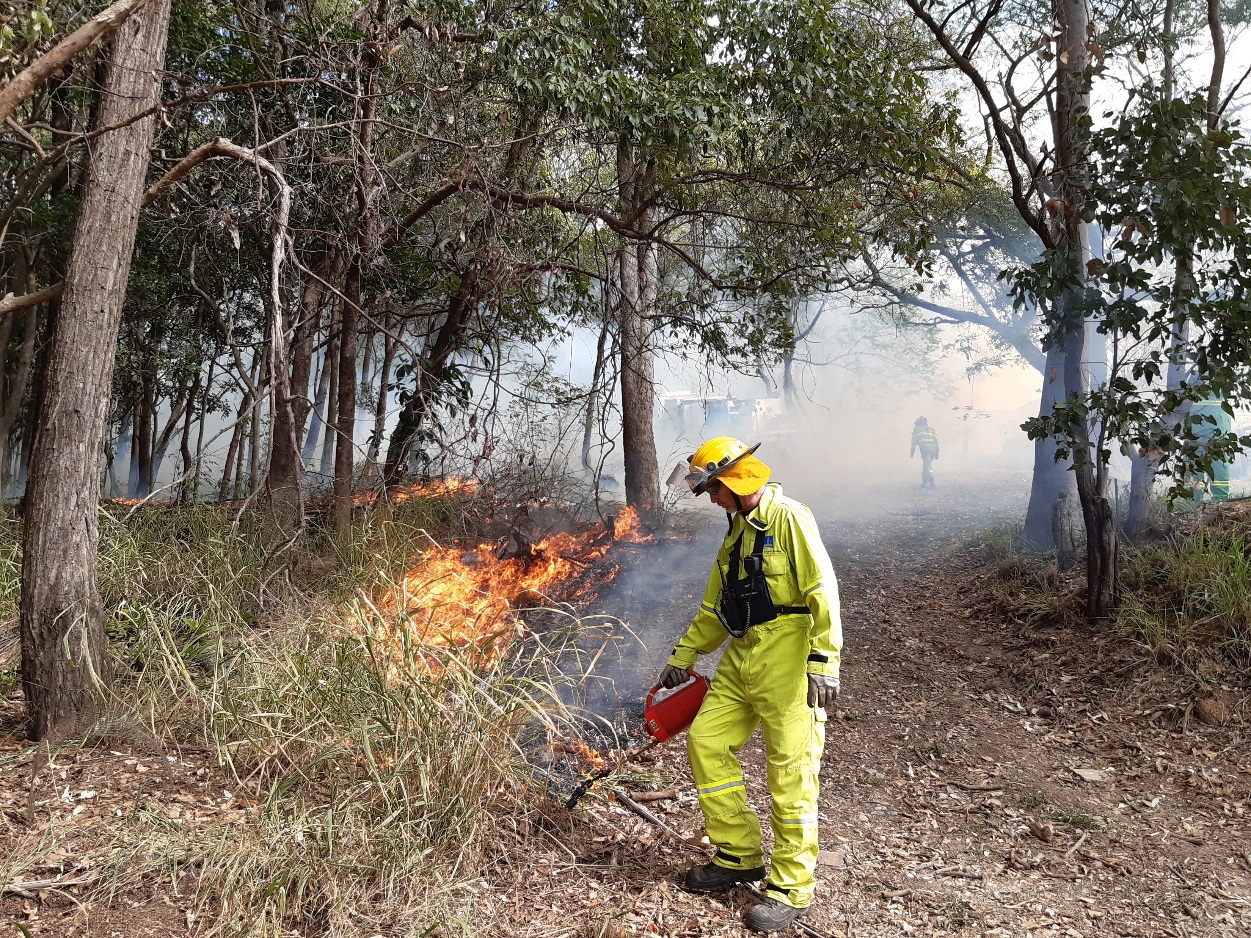 Two types:
Planned Burns
Purpose - reduce risk; protect assets; maintain habitat cover,  condition and biodiversity.
Burns dependant on fuel load, ecology, asset protection and prevailing weather conditions. 

Bushfires
Many are deliberately lit
Can occur all year, but traditionally October to March
Impacts dependant on severity - loss of assets / human safety / natural habitat
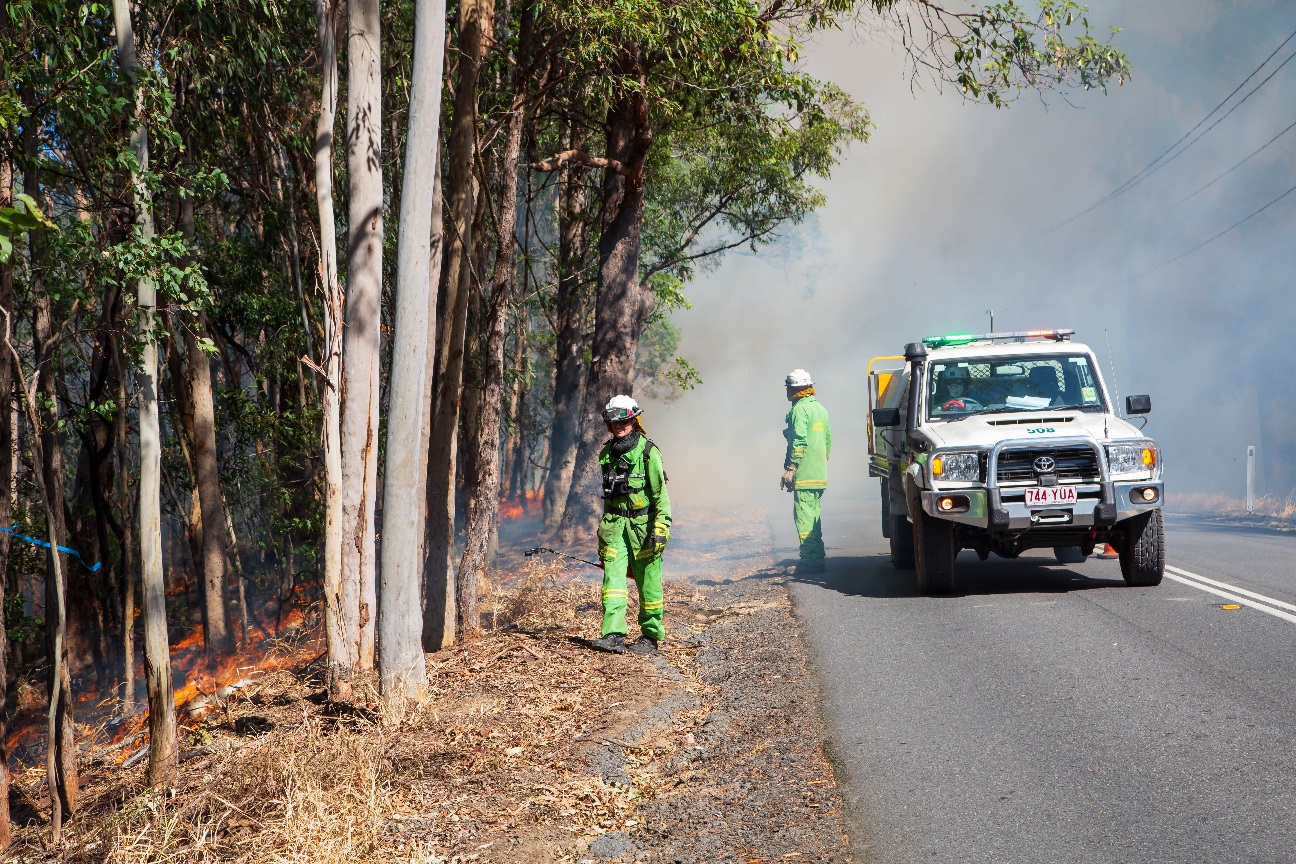 Roles and Responsibilities
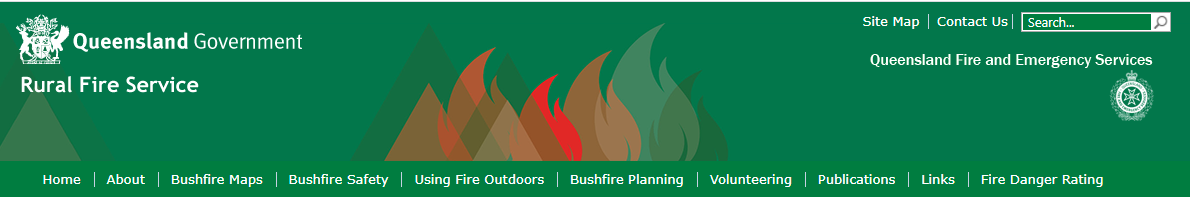 Queensland Fire and Emergency Services 
Lead agency for bushfire
Community Education and Awareness 
BCC 
Land manager 
Bushfire planning; preparedness and response
Biodiversity Management
Local Authority 
Disaster management 
Local Support - Community Education and Awareness 
Regulator  
Regulation of development 
Natural Assets Local Law
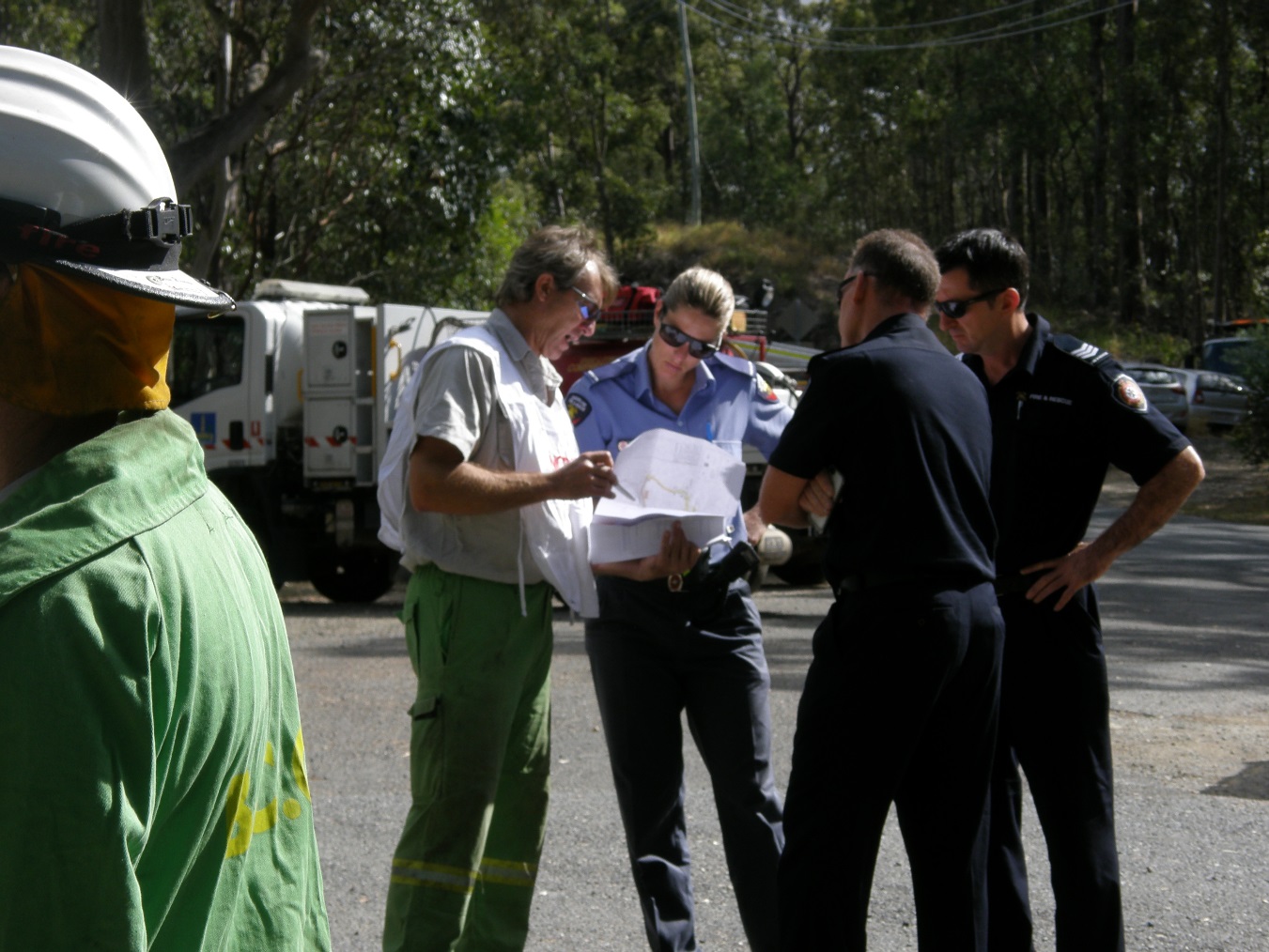 Our Bushfire Preparedness
Bushfire management policy, procedures and planning for our natural area estate 

Bushfire preparedness for our natural area estate  
Planned burns
Maintaining firebreaks (535km)
Fuel hazard assessments
Manual removal of Fuel load
Trained personnel/ Fire Trucks/ Water units

Since 2011  
137 planned burns (2,121 ha)
191 bushfires (884ha): most <0.5ha
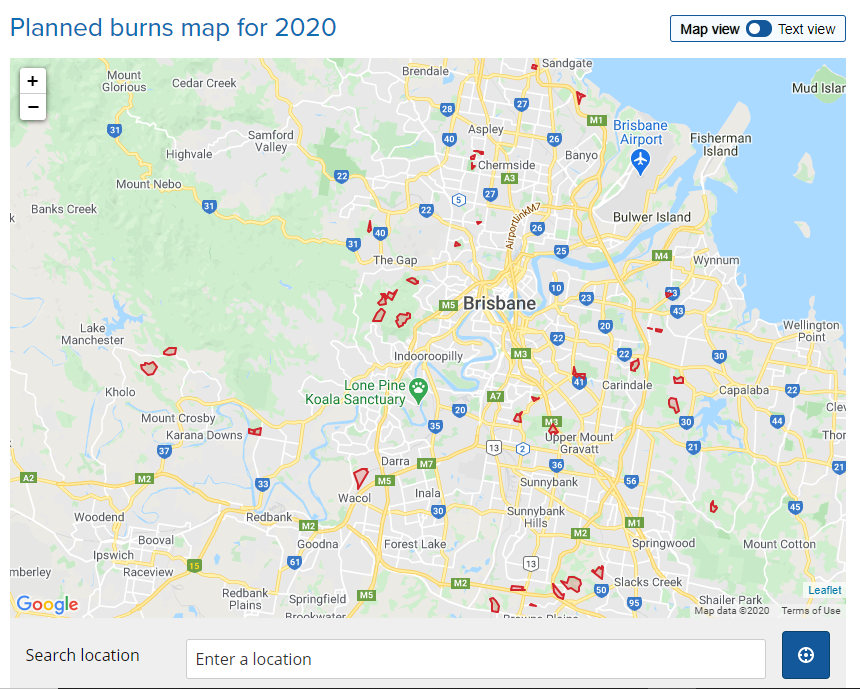 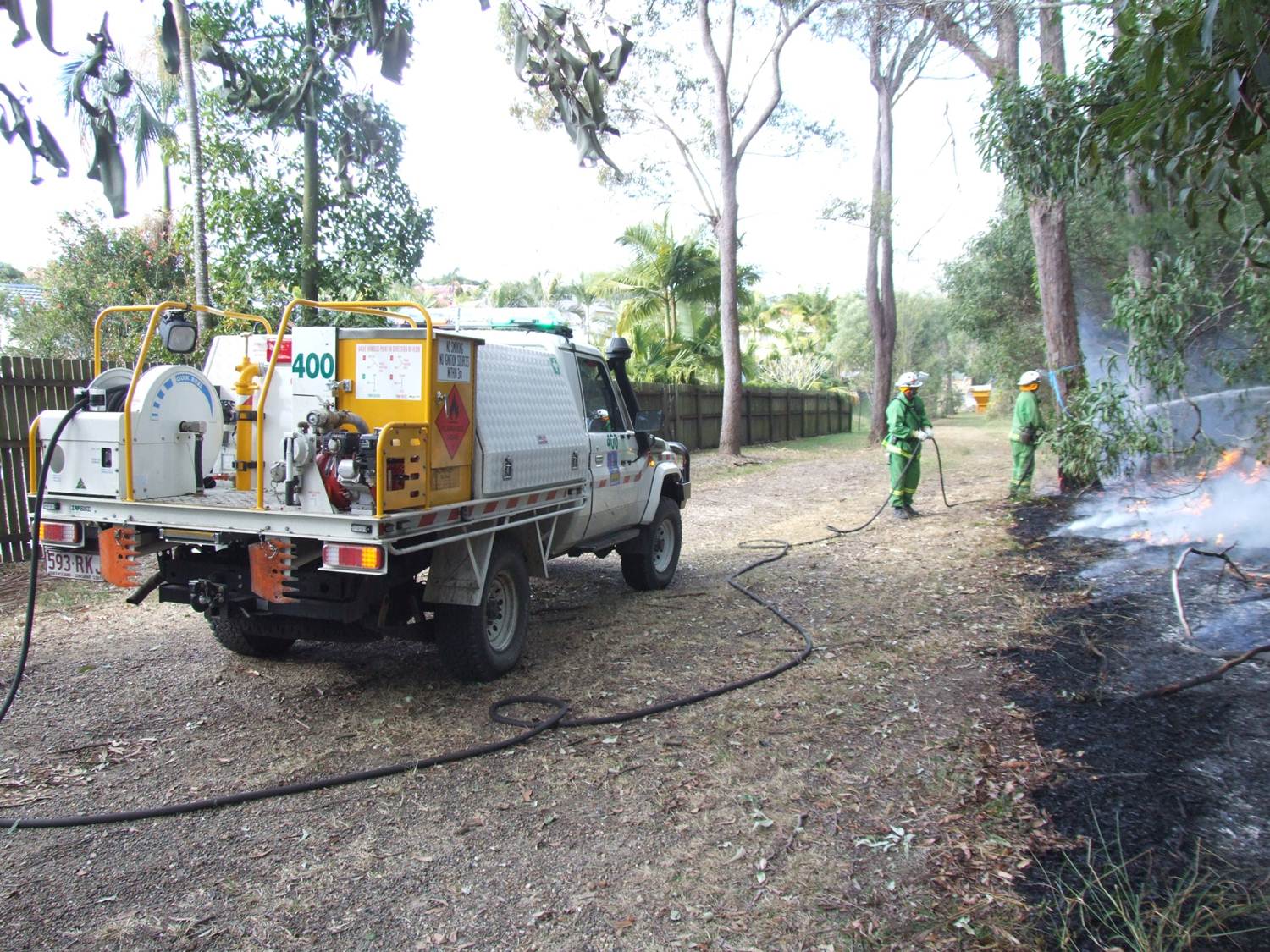 Communications
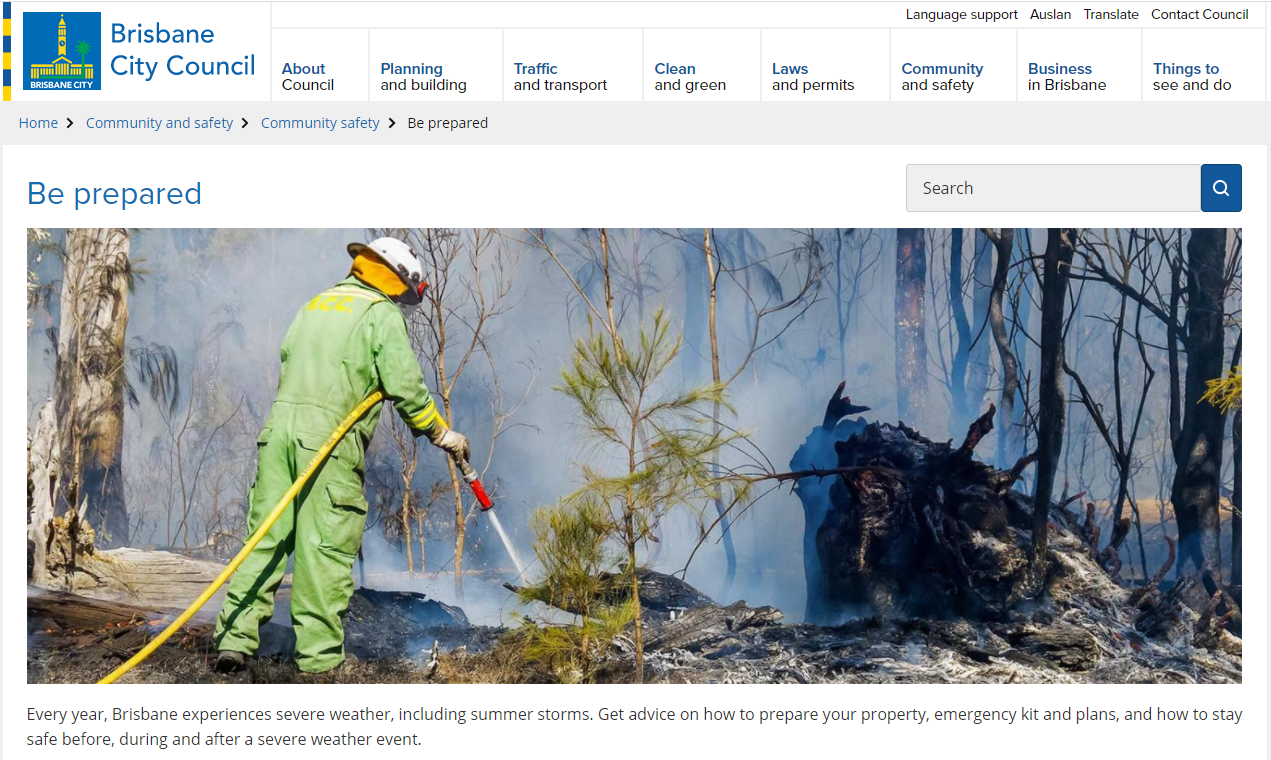 Planned Burns 
Signage at entry points to natural areas
Letters to residents adjoining planned burns
Media, Contact Centre updates
Website with map showing location of burns

Wider Bushfire communications 
Council’s ‘Be Prepared’ campaigns  
Bushfire street meets/ information evenings
QFES post code checker for bushfire potential
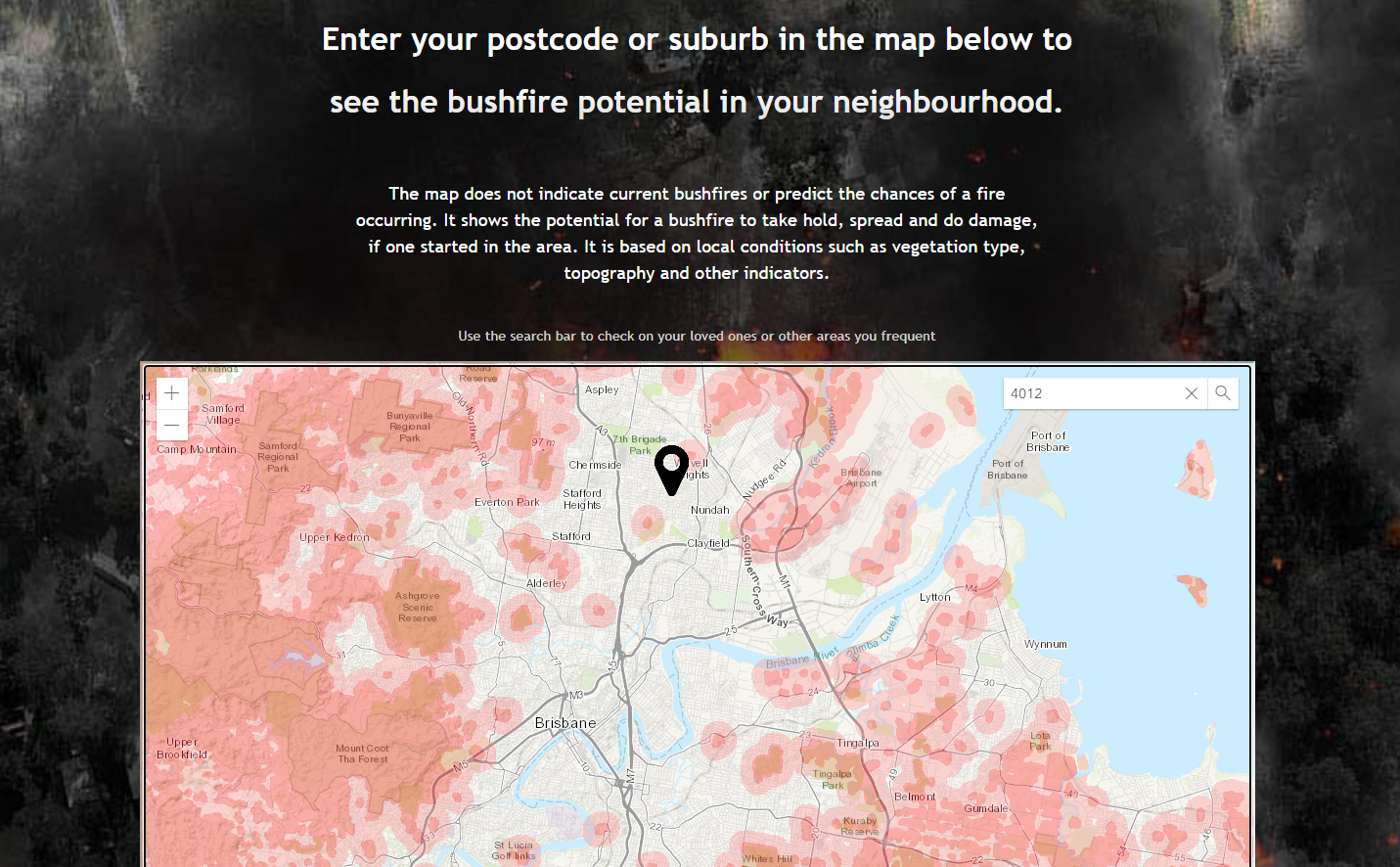 Climate Outlook
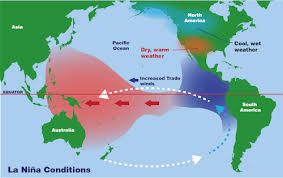 General Trends
Shorter windows of opportunity for planned burns
Longer wildfire seasons 

Seasonal Outlook 
La Nina now Active (BOM#) above average rainfall (Nov/Jan) 
If forecast does not eventuate - above normal bushfire potential in forested areas in SEQ

	# BOM – Bureau of Meteorology
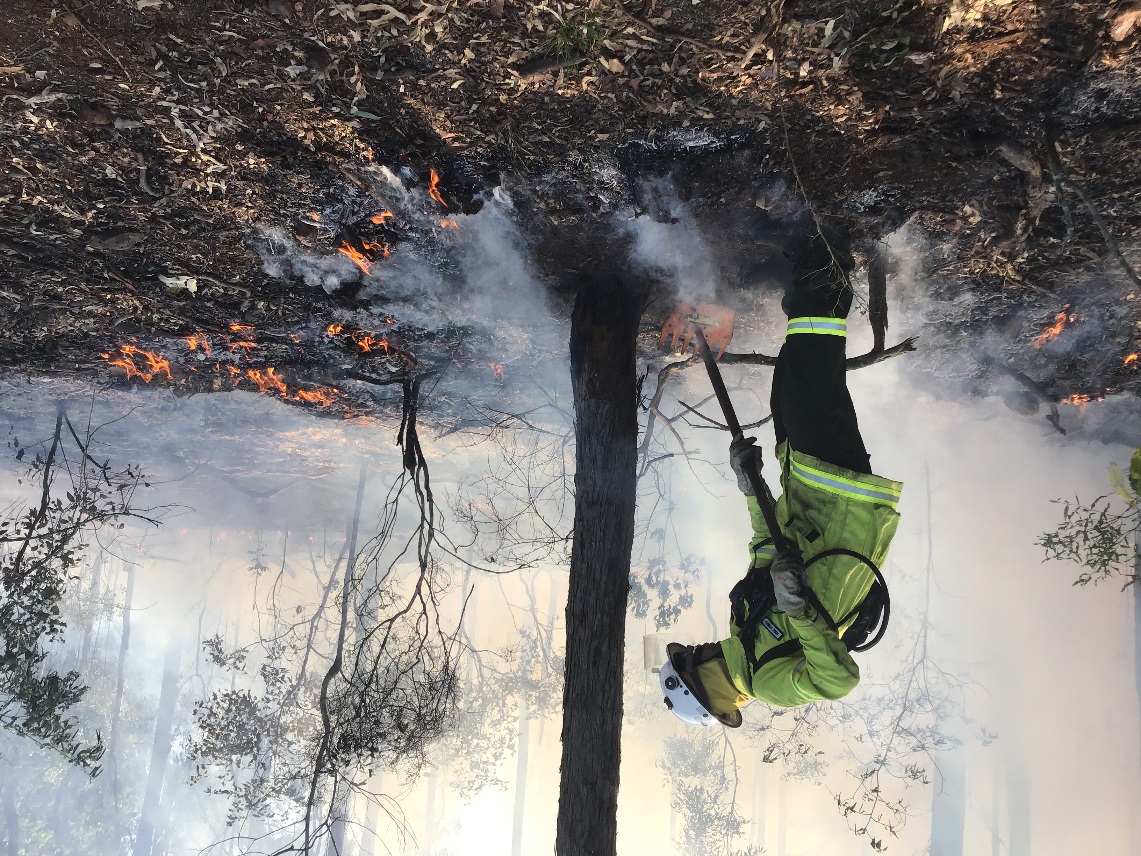 Questions